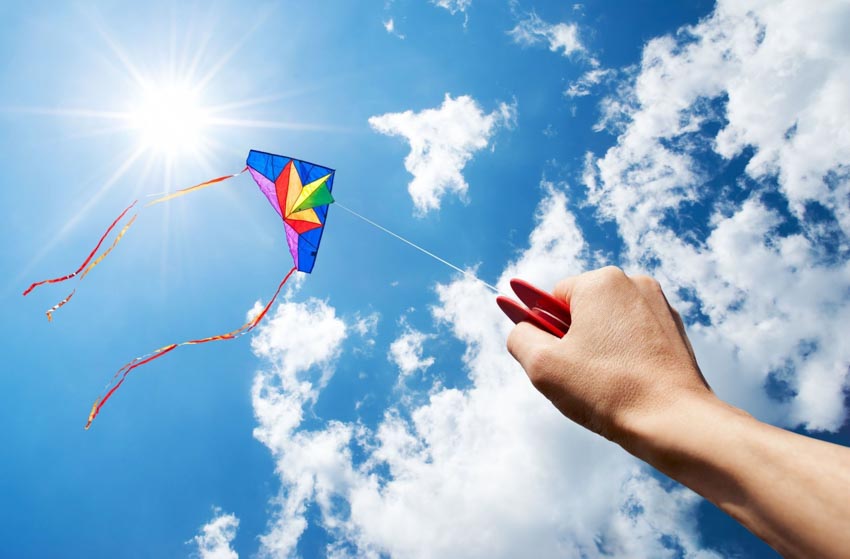 TOÁN 9 - CÁNH DIỀU
NĂM HỌC: 2024 - 2025
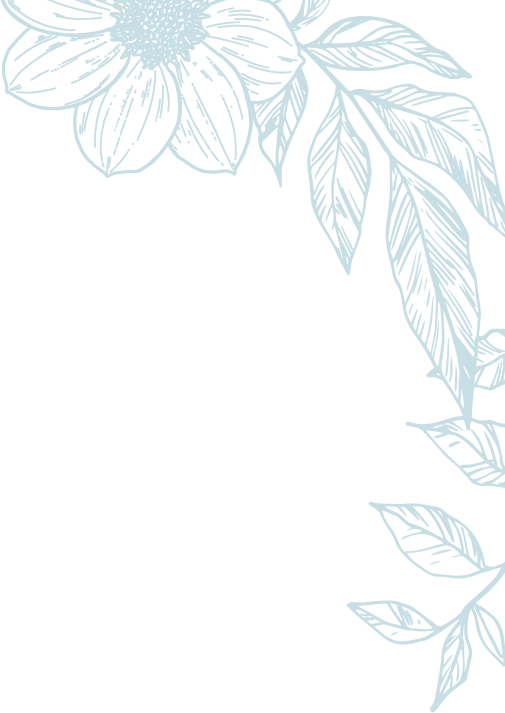 CHƯƠNG III. CĂN THỨCBÀI 1. CĂN BẬC HAI VÀ CĂN BẬC BA CỦA SỐ THỰC
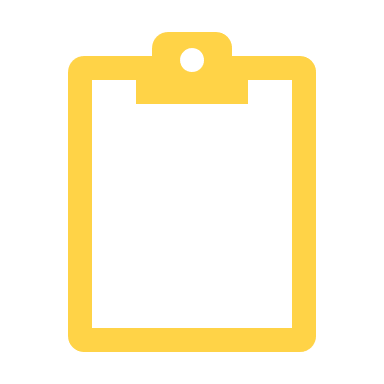 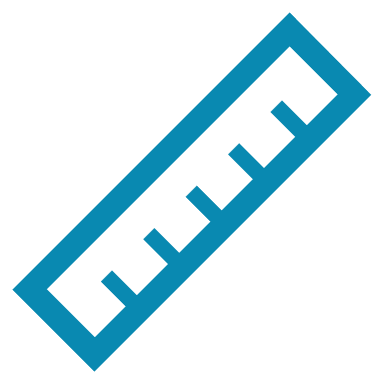 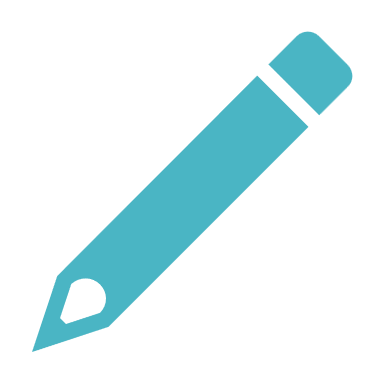 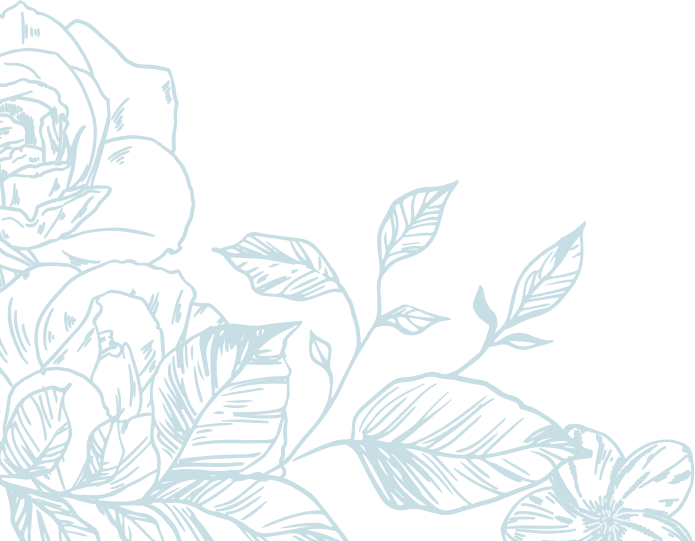 HOẠT ĐỘNG
Mở đầu
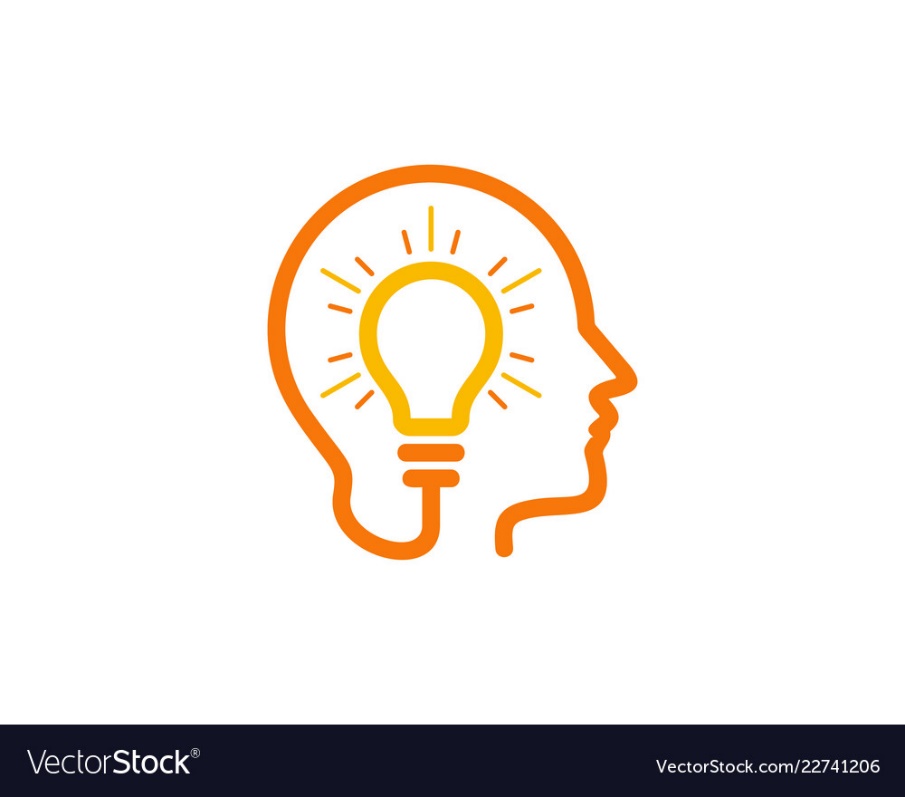 Tiết 27,28,29 BÀI 1. CĂN BẬC HAI VÀ CĂN BẬC BA CỦA  SỐ THỰC (tiết 1)
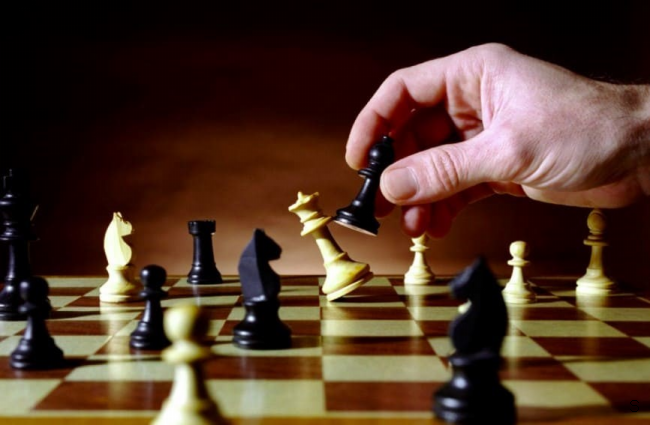 Một bàn cờ có 64 ô vuông nhỏ. Hỏi mỗi cạnh của bàn cờ gồm bao nhiêu cạnh ô vuông nhỏ?
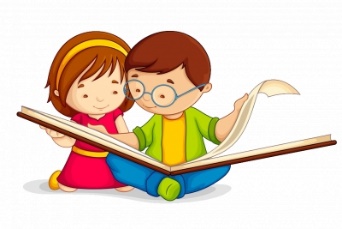 1. Căn bậc hai của số thực không âm
Hoạt động 1 (sgk/trang 48) Tìm số thực     sao cho
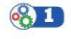 Ta có                          . Ta nói    và      là các căn bậc hai của
a)
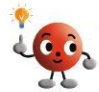 b)
Kết luận: Căn bậc hai của một số thực    không âm là một số thực    sao cho
1. Căn bậc hai của số thực không âm
Ví dụ 1:
a) Số     và       có phải là căn bậc hai của     hay không?
b) Số       và          có phải là căn bậc hai của          hay không?
c) Số       và         có phải là căn bậc hai của       hay không?
Giải:
a) Ta thấy                          nên     và       là căn bậc hai của
b) Ta thấy                                       nên       và         là căn bậc hai của
Ví dụ 1:
a) Số     và       có phải là căn bậc hai của     hay không?
b) Số       và          có phải là căn bậc hai của          hay không?
c) Số       và         có phải là căn bậc hai của       hay không?
Giải:
c) Ta thấy                                                  nên      và         không là căn bậc

 hai của
Chú ý
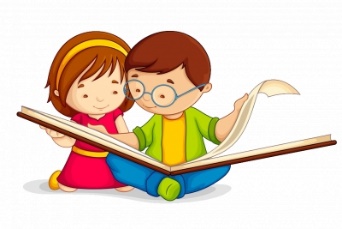 ● Khi          , số     có đúng hai căn bậc hai là hai số đối nhau: 
số dương kí hiệu là       , số âm kí hiệu là         . 
Trong đó         là căn bậc hai số học của a.
● Căn bậc hai của số    bằng    .
● Số âm không có căn bậc hai.
Bài tập: Chỉ ra câu trả lời đúng (Đ) trong các câu trả lời sau:
a)  Đ
b)  S
c)  Đ
d)  Đ
e)  S
Ví dụ 4: Tìm:
Giải:
c) Căn bậc hai của
a) Ta thấy                    nên
b) Ta thấy                      nên
c) Ta thấy                                nên căn bậc hai của        là      và
Cụ thể:
Luyện tập 1: Tìm căn bậc hai của :
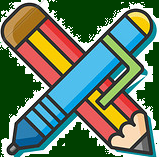 Giải:
• Ta thấy                                        nên căn bậc hai của         là       và
• Ta thấy                                 nên căn bậc hai của        là       và
• Ta thấy                                          nên căn bậc hai của          là       và
Ví dụ 5: So sánh:
a)         và
b)      và
Giải:
Với hai số                ta có:
• Nếu             thì
• Nếu                  thì
a) Vì            nên
b) Ta thấy              . Vì               nên                  hay
Chú ý
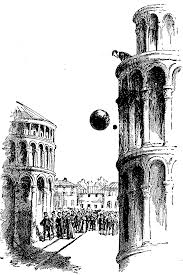 Ví dụ 6: Trong một thí nghiệm, một vật rơi từ độ cao          so với mặt đất. Biết quãng đường dịch chuyển của vật tính theo đơn vị mét được cho bởi công thức              với    là thời gian vật đó rơi, tính theo đơn vị giây (         ). Hỏi sau bao nhiêu lâu kể từ lúc rơi thì vật đó chạm đất?
Giải:
Khi vật chạm đất thì quãng đường dịch chuyển được của vật đó là         .
Ta có                 hay               . Do đó                       hoặc
Vì            nên            . Vậy sau 4 giây kể từ lúc rơi thì vật đó chạm đất.
BÀI 1. CĂN BẬC HAI VÀ CĂN BẬC BA CỦA  SỐ THỰC
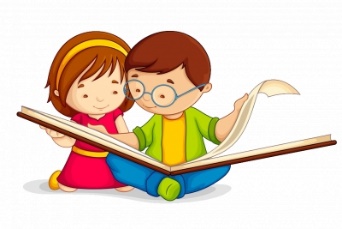 LUYỆN TẬP – PHIẾU HỌC TẬP
Củng cố lý thuyết, định nghĩa, tính chất về căn bậc hai của số thực.
Tính được căn bậc hai của số thực.
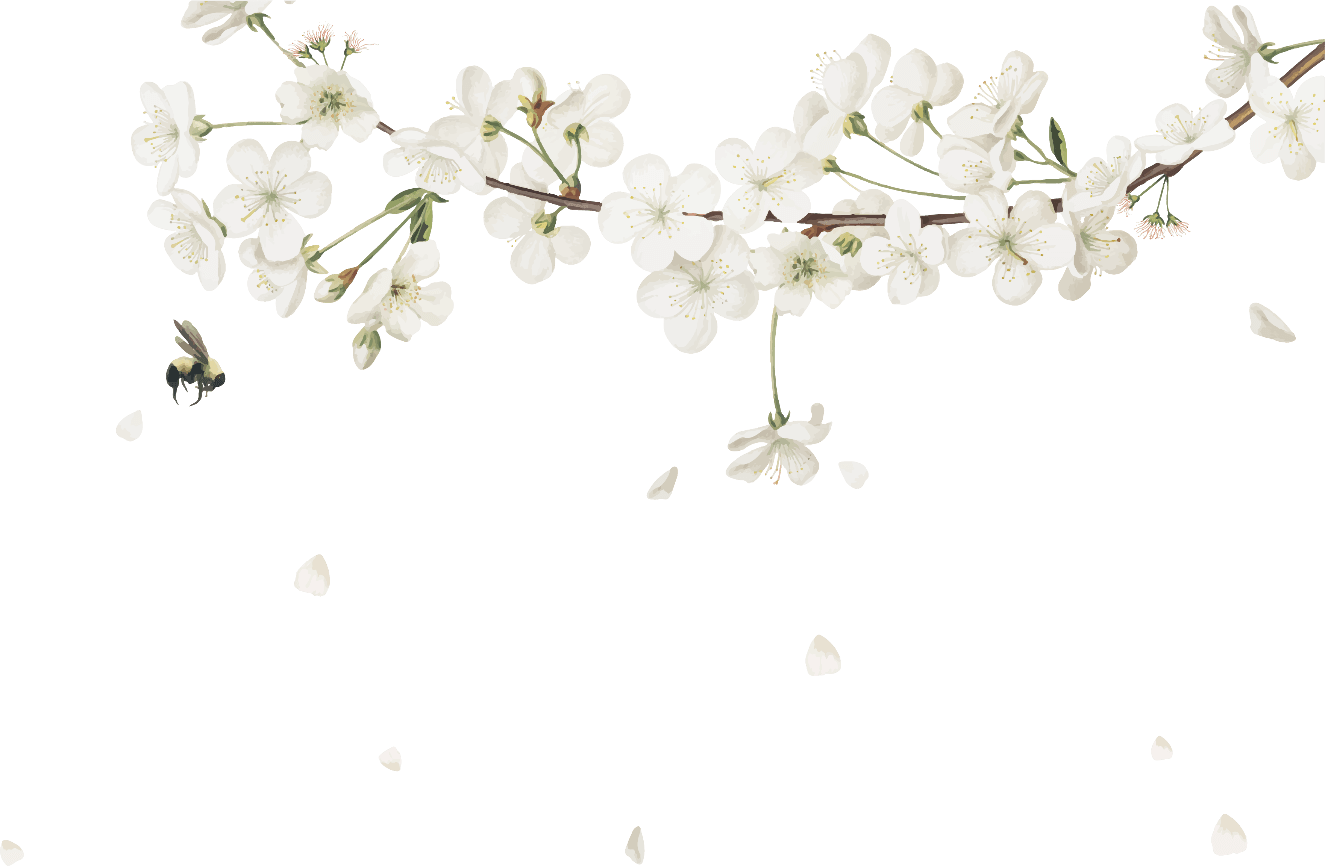 HƯỚNG DẪN VỀ NHÀ
-  Xem lại toàn bộ nội dung bài đã học.
HS xem lại các bài GV chữa và hướng dẫn làm ở trên lớp.
Hoàn thành các bài tập trong SGK liên quan đến căn bậc hai.
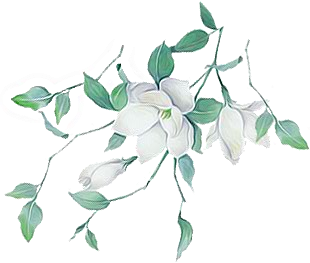 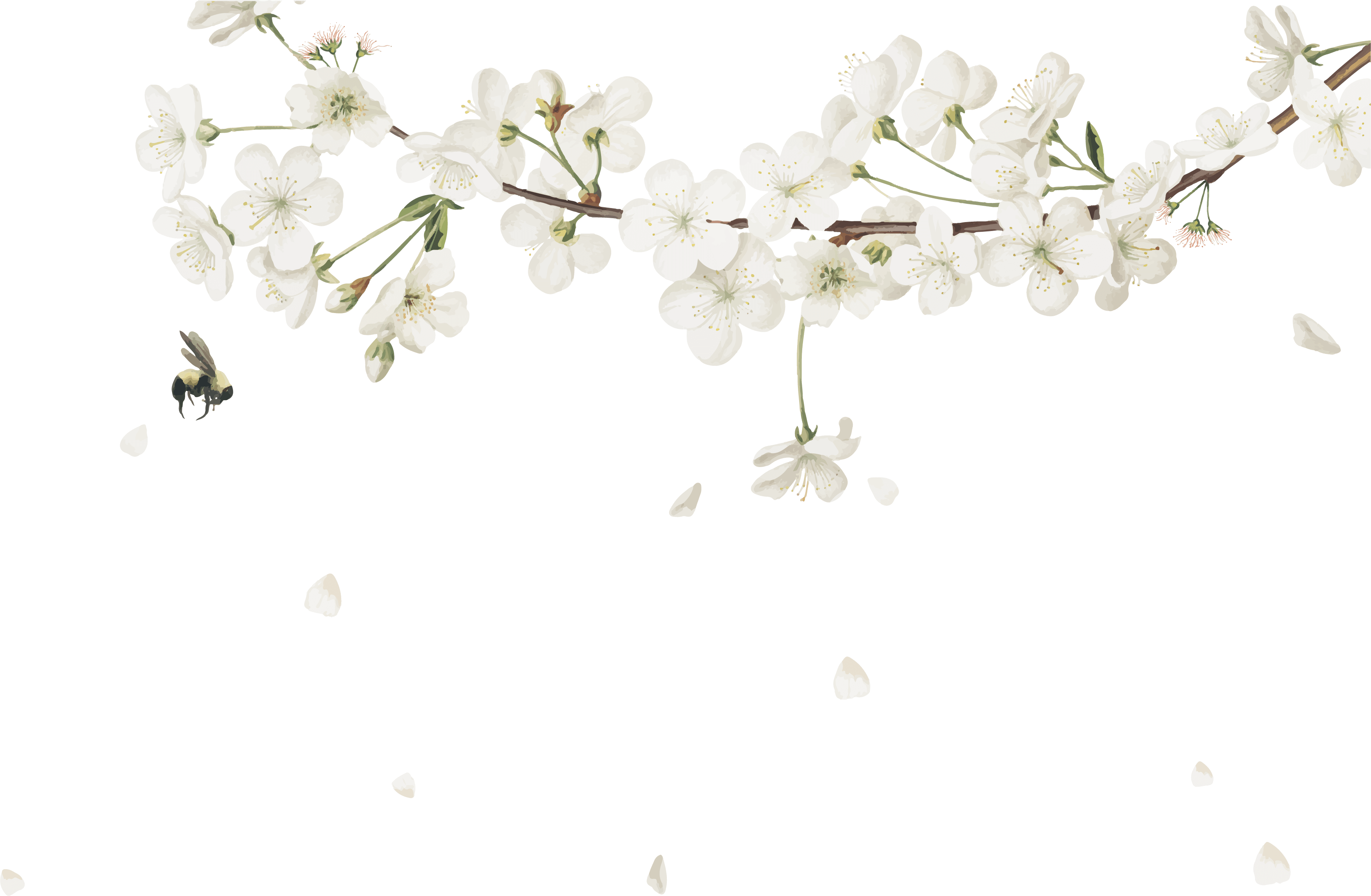 CHÀO TẠM BIỆT 
VÀ CHÚC CÁC EM HỌC TỐT!
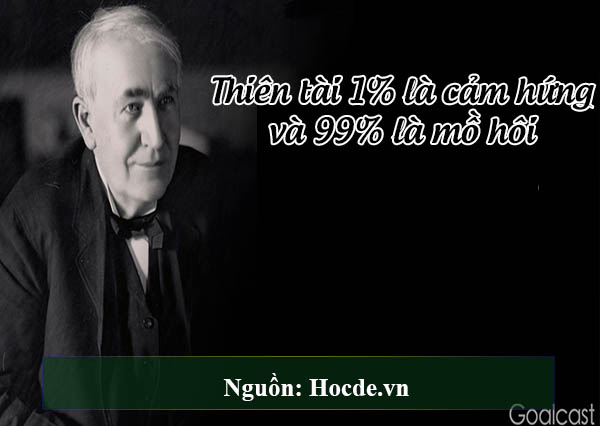